Cat bag
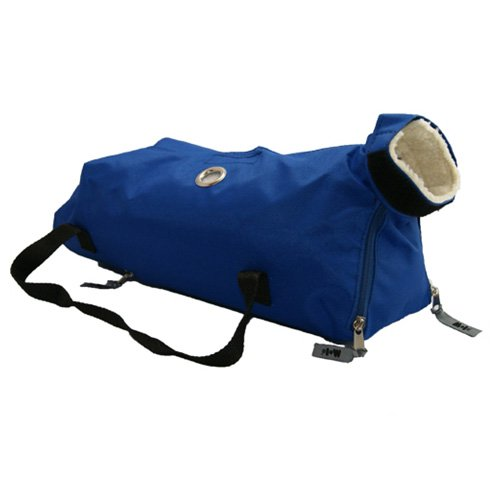 Electric Dehorner
Endoscope
Cavalier King Charles Spaniel
New Foundland
New Zealand
Hereford
Red blood cells
Epithelial cells
Taenia Tapeworm Egg (Family Taeniidae; Genus Taenia)
Cavalier King Charles Spaniel
Quarter horse
Plymouth Rock Chicken
Abyssinian
Cornish chicken